Formandens mundtlige beretning
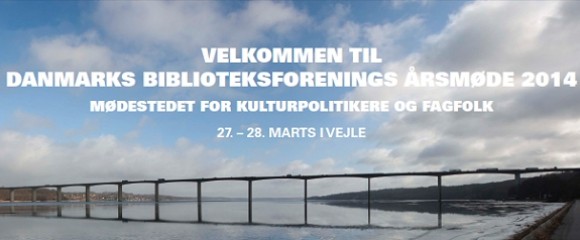 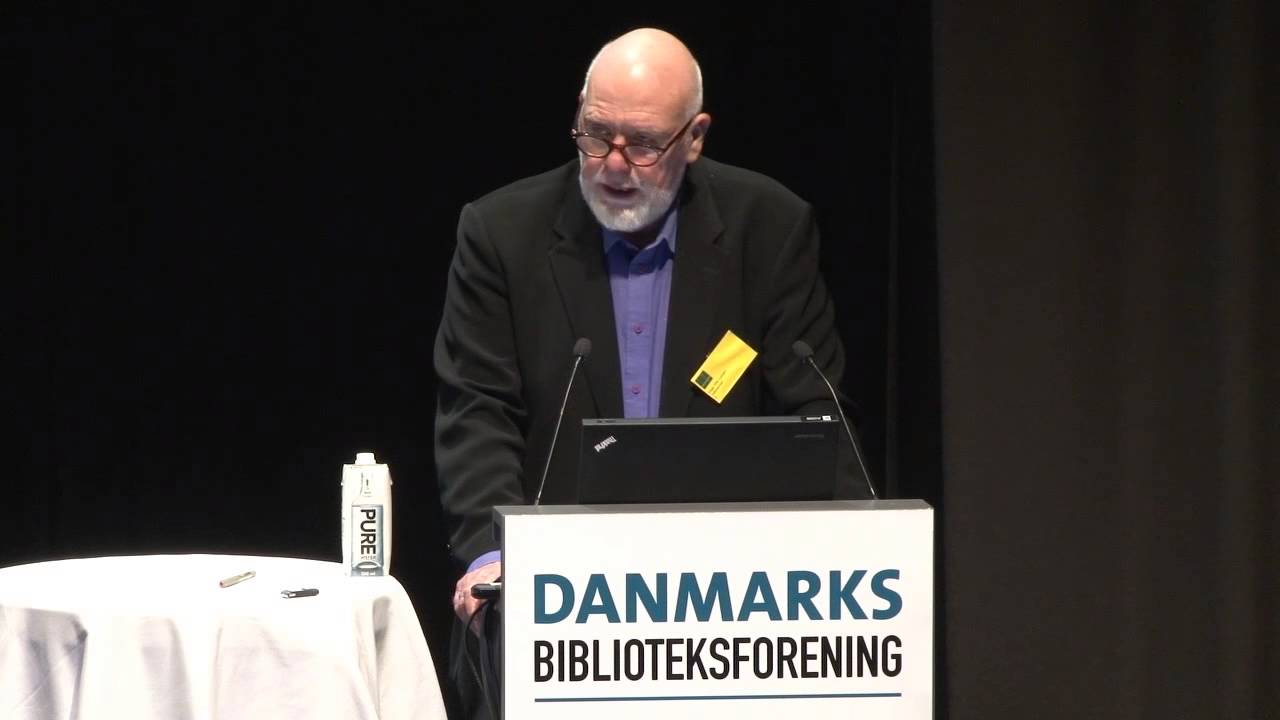 Udvidet åbningstid - Differentieret betjening
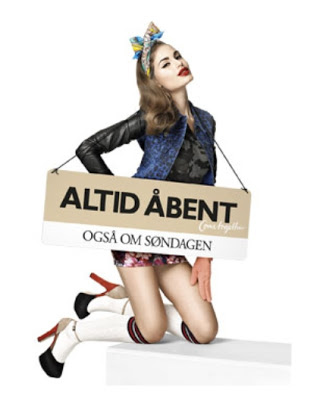 Reklame fra Fields. Matcher bibliotekerne
de kommercielle 
tilbud?
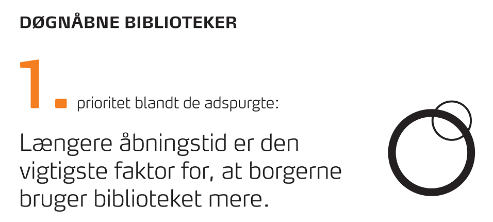 Det (altid) åbne bibliotek
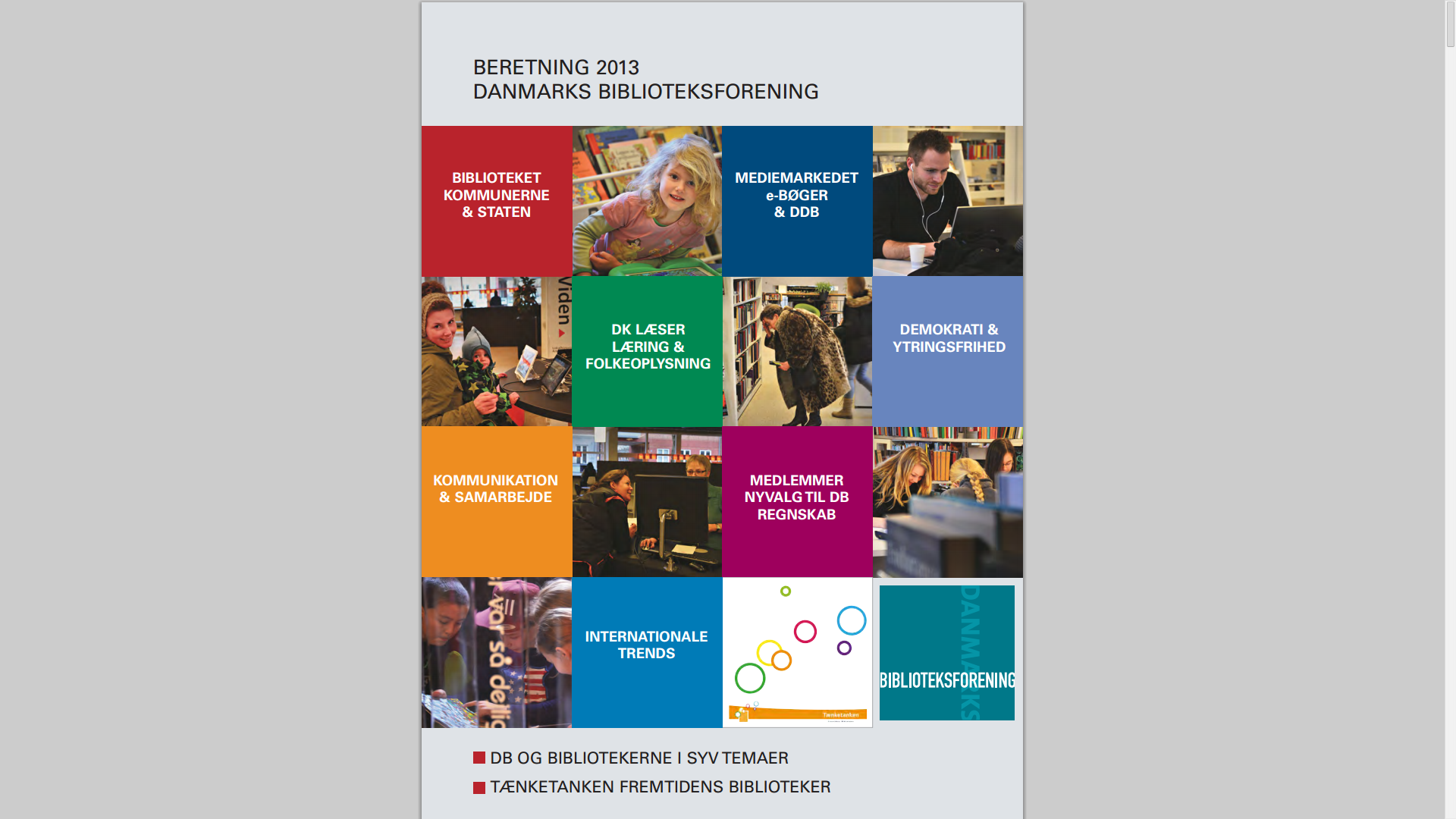 v
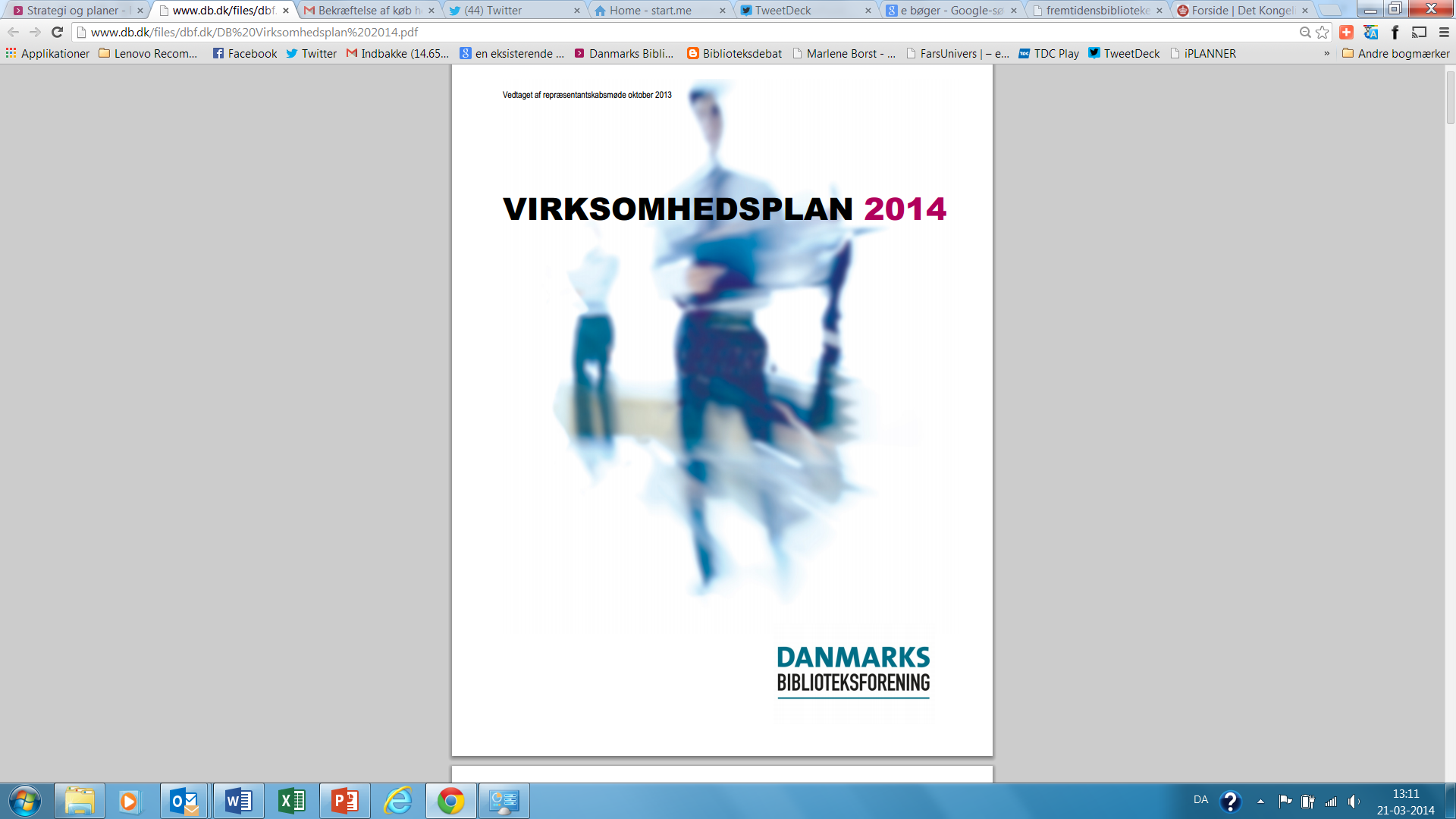 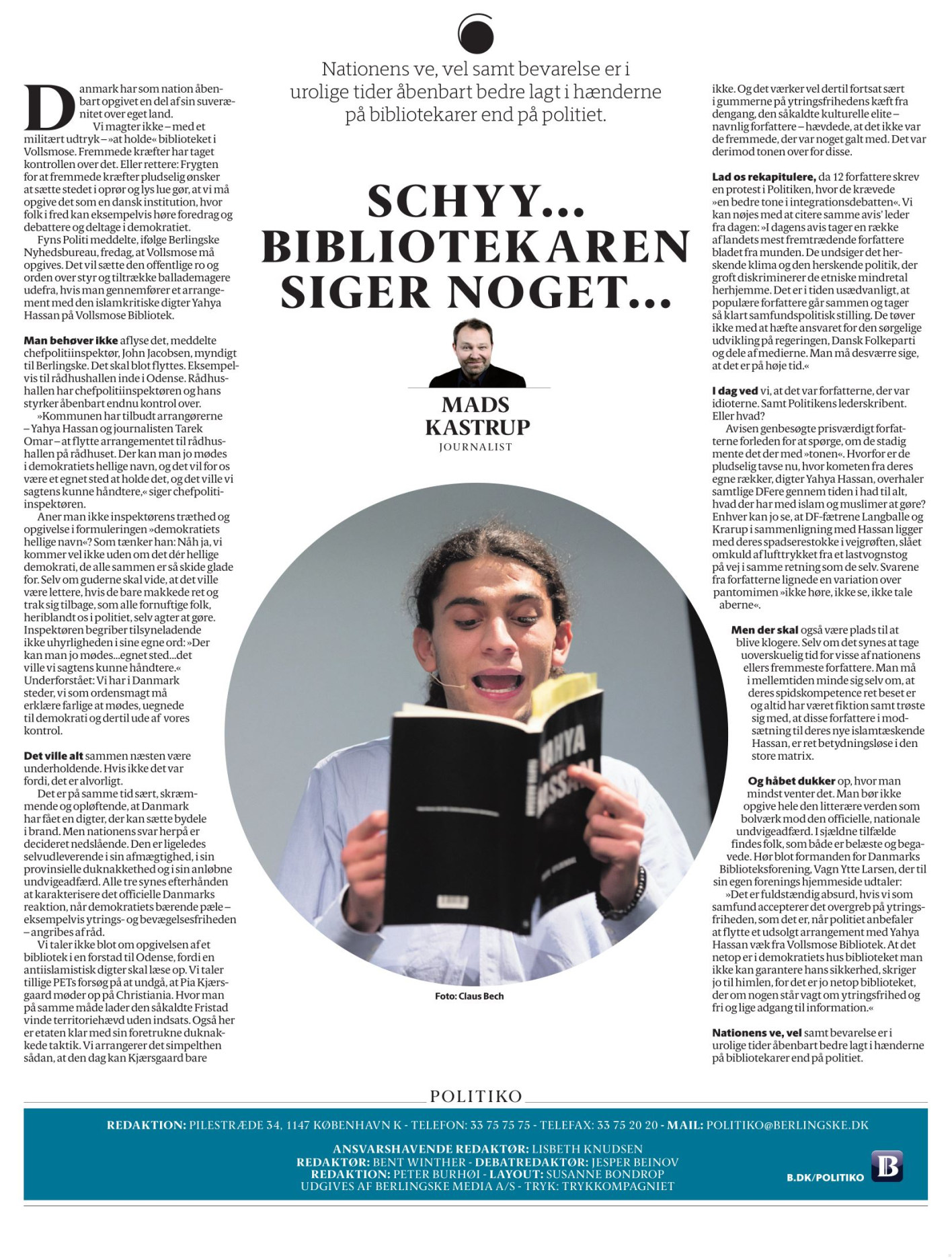 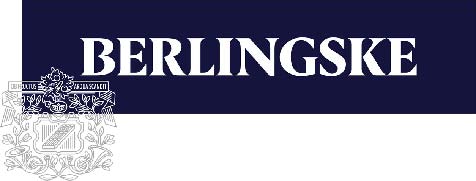 22.11.2013
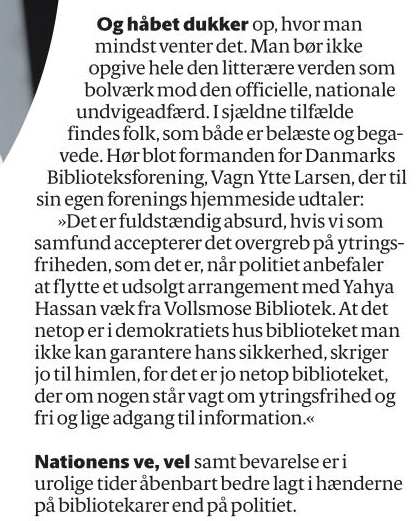 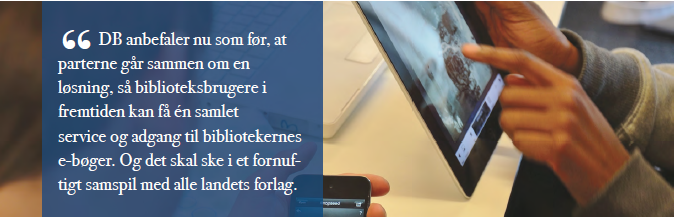 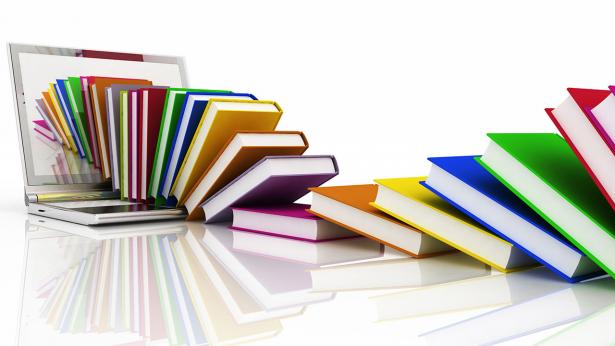 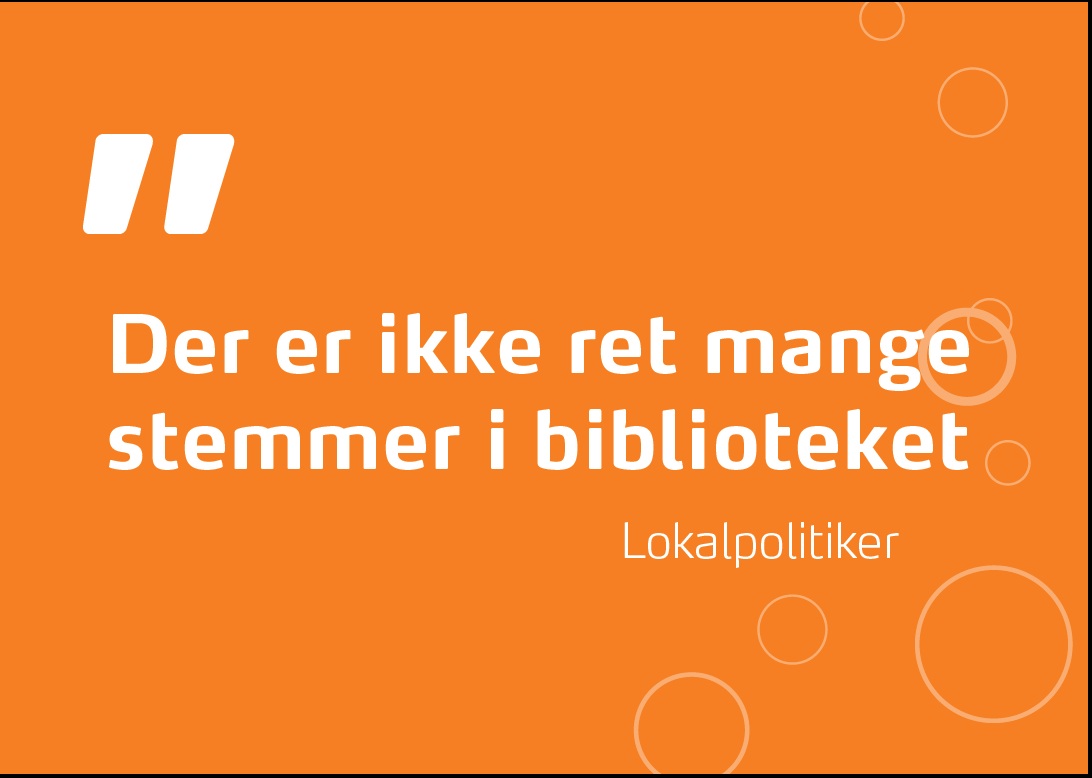 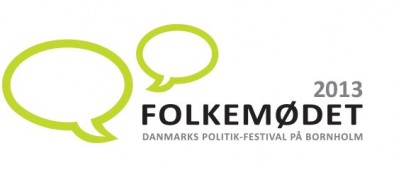 Postkort fra Tænketanken Fremtidens Biblioteker
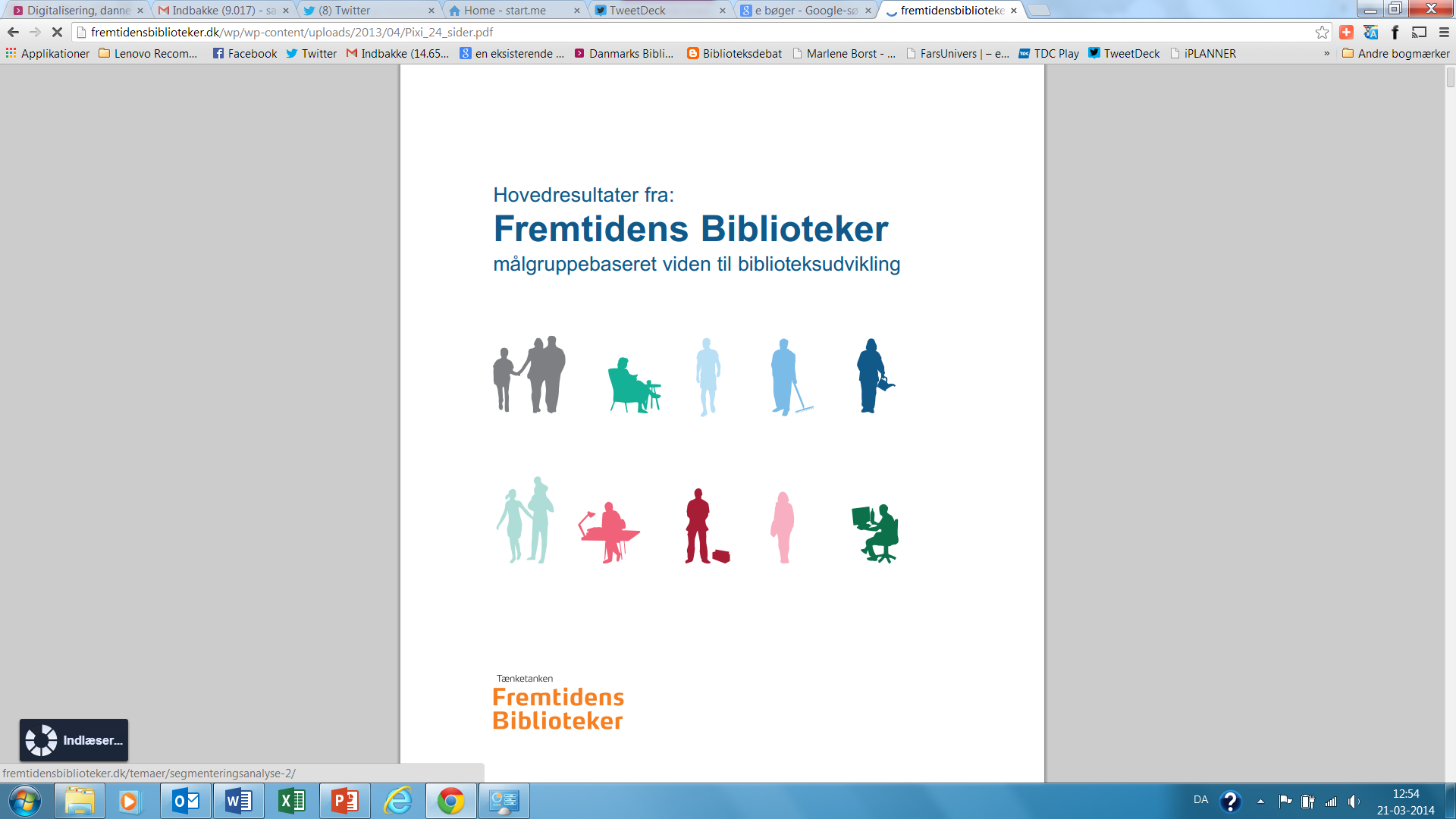 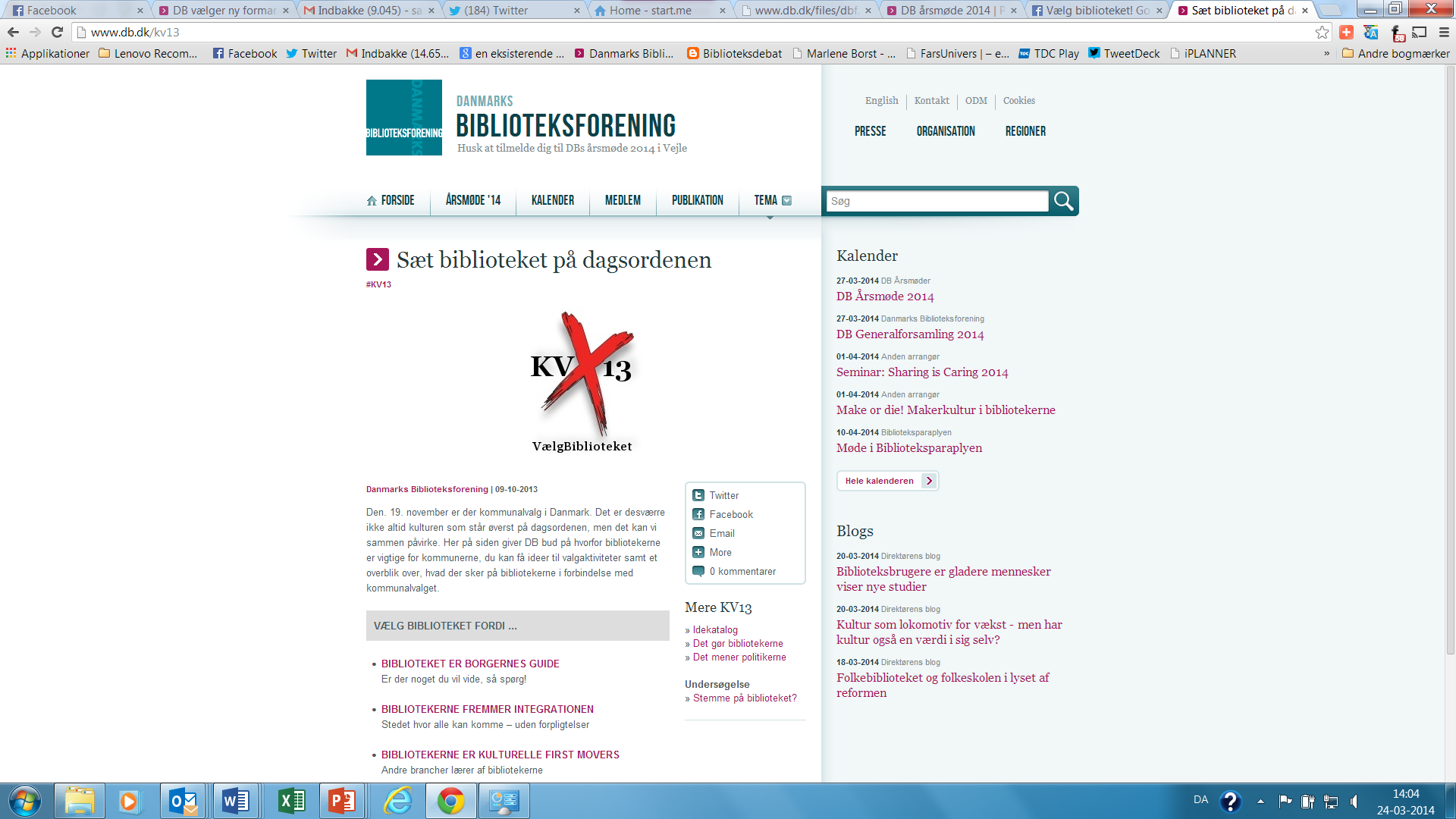 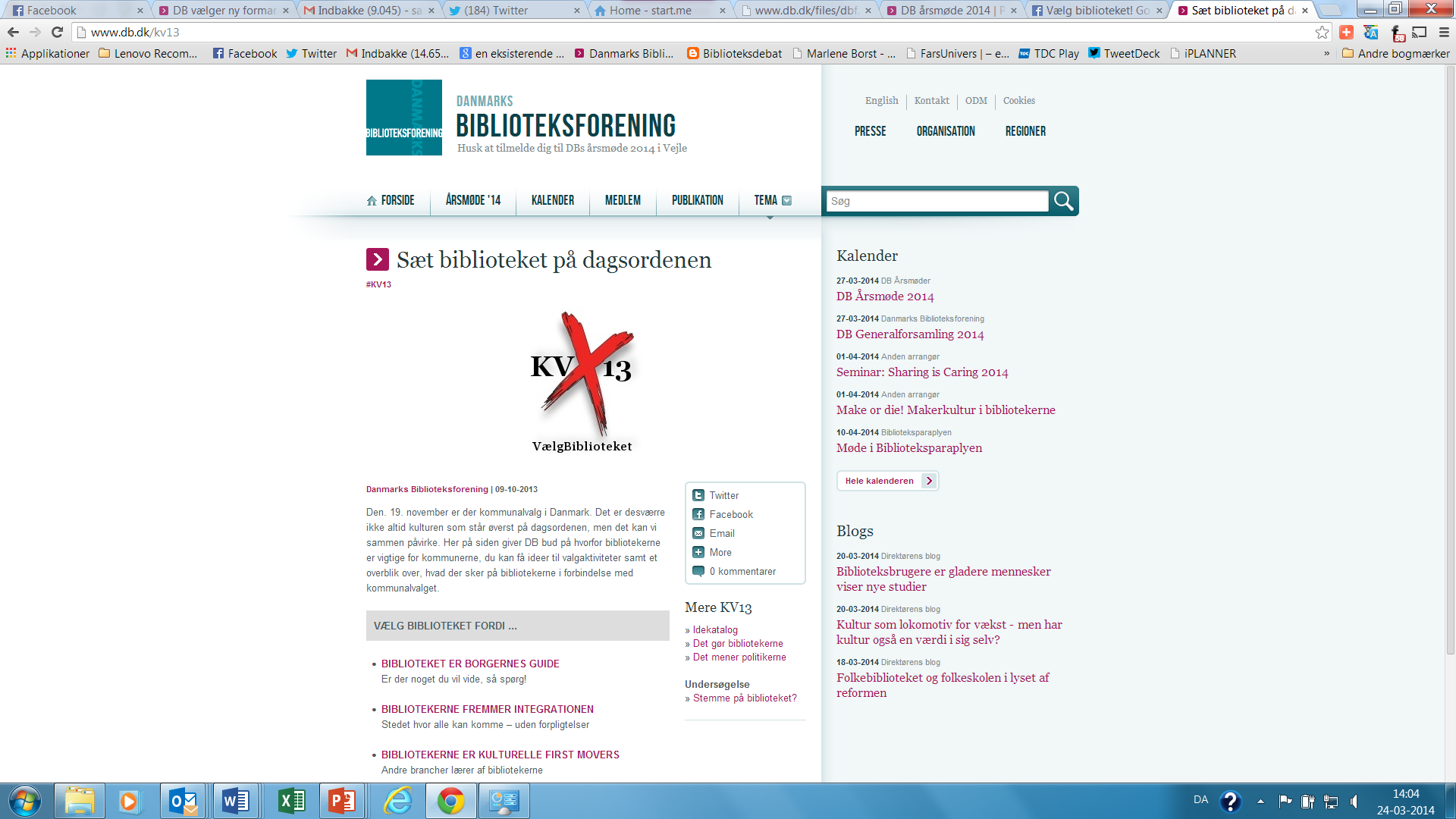 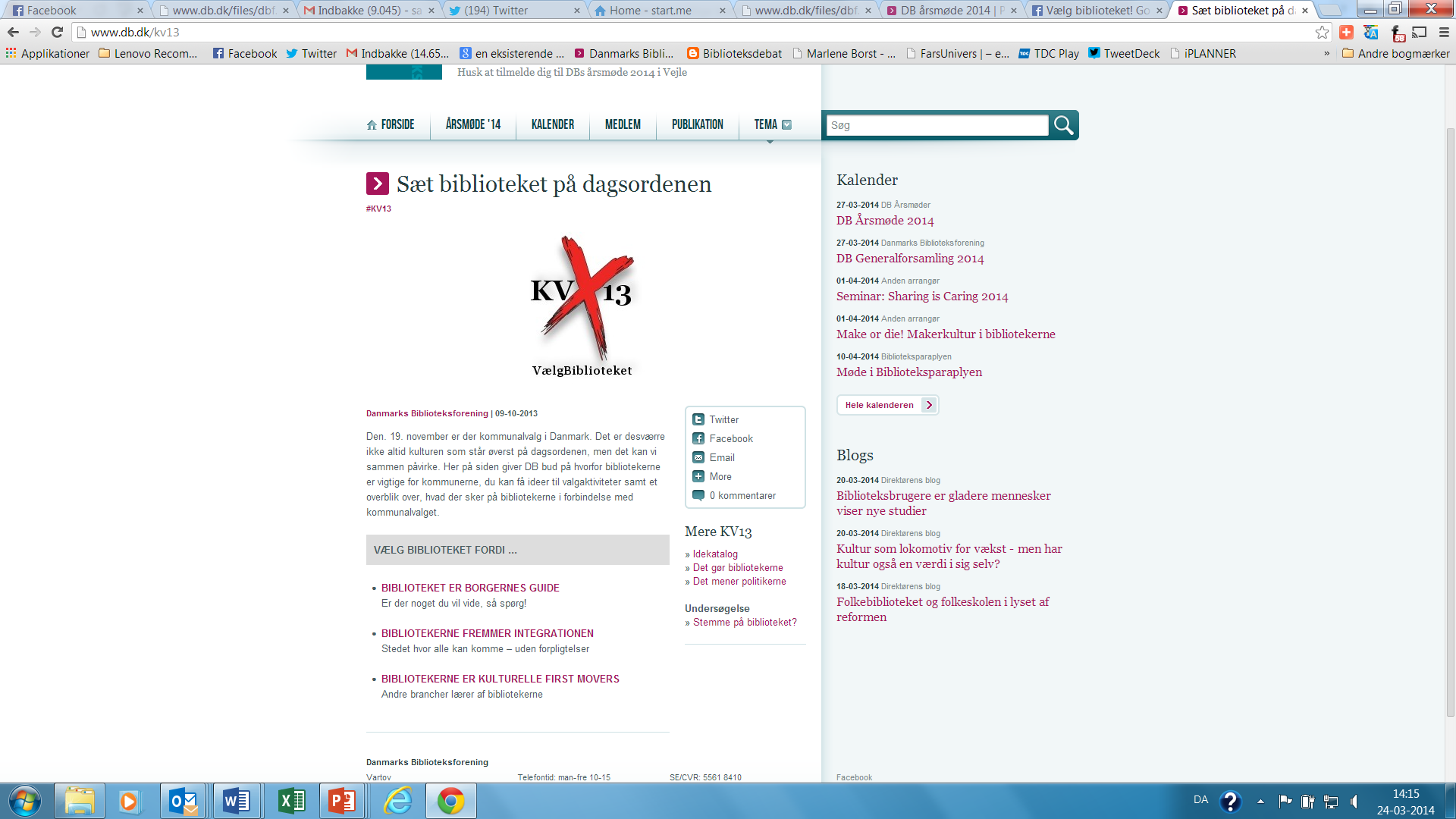 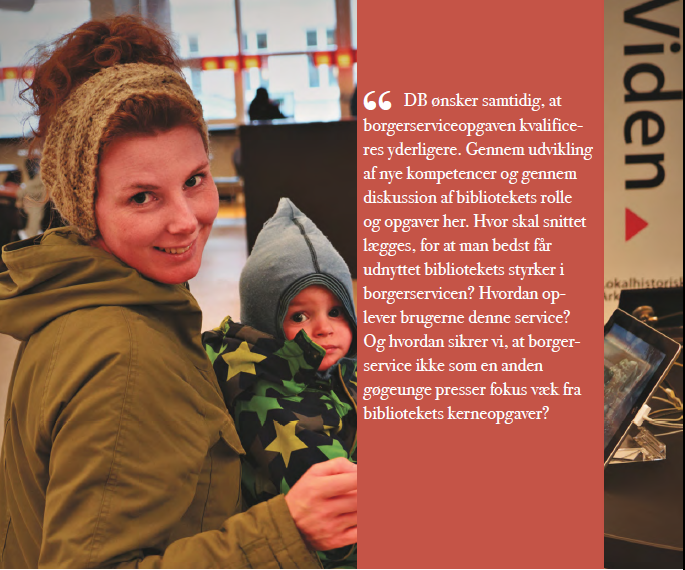 BIBLIOTEKET - RAMMEN OM SAMTALEN
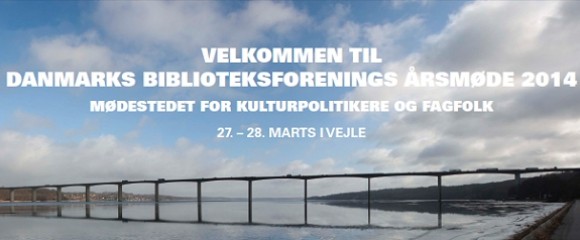